Потенциальная энергия заряженного тела в однородном электростатическом поле. Потенциал поля и разность потенциалов.
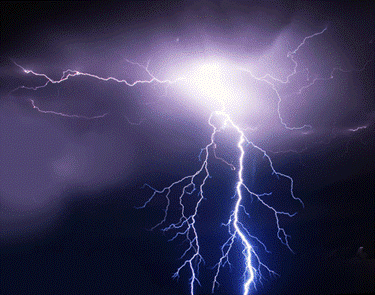 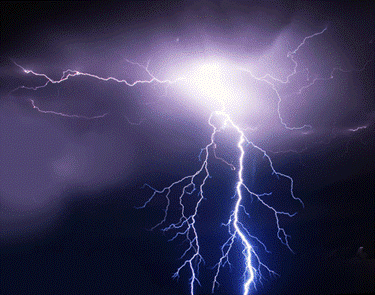 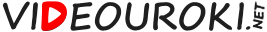 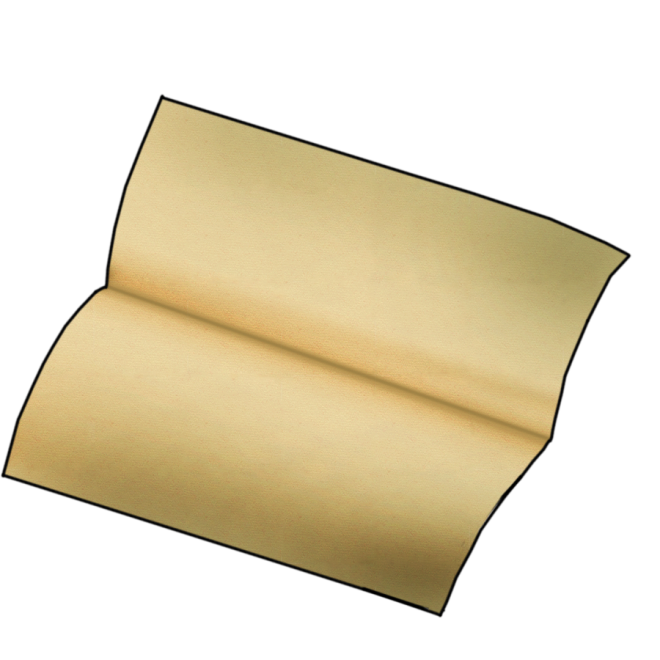 Работа в механике:
Работа в электростатике:
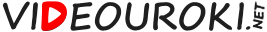 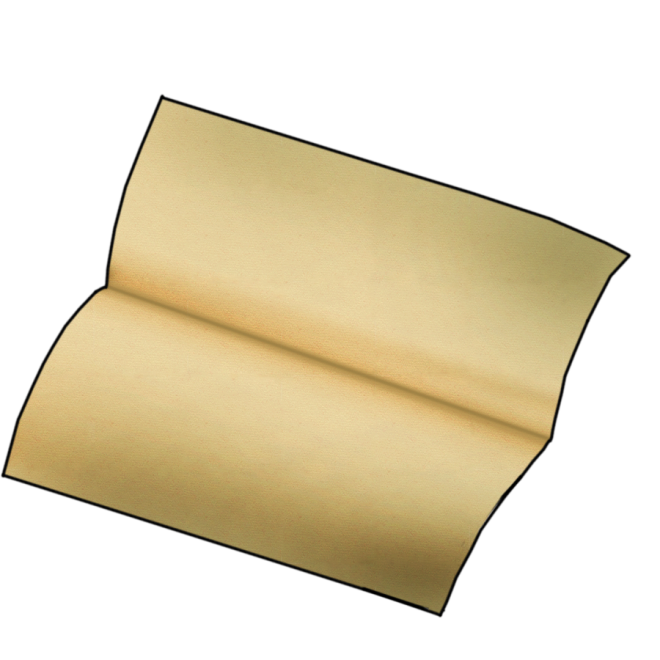 Работа в электростатике:
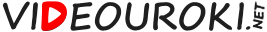 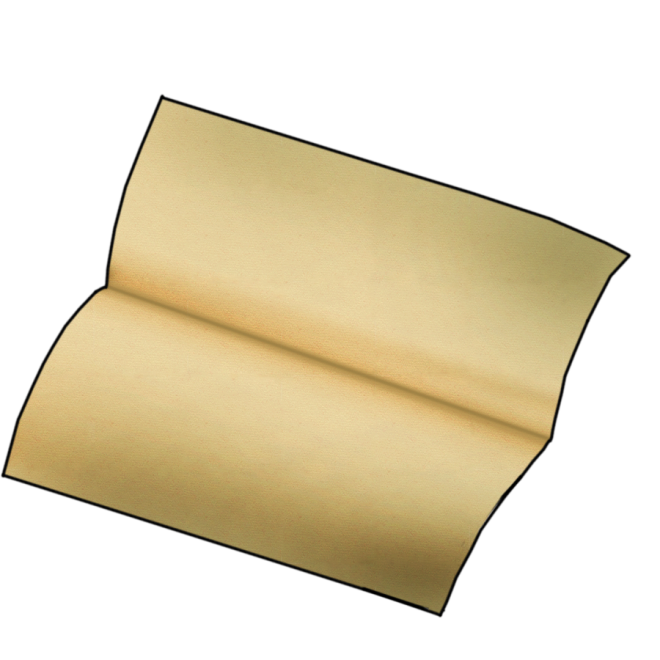 Работа в электростатике:
Работа при перемещении заряда не зависит от траектории!
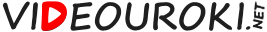 Потенциальная энергия в электрическом поле
Потенциальная энергия в гравитационном поле
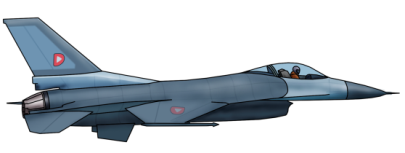 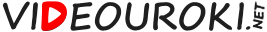 Потенциальная энергия в электрическом поле
Потенциальная энергия в гравитационном поле
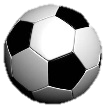 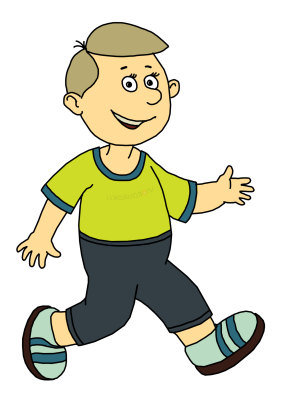 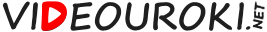 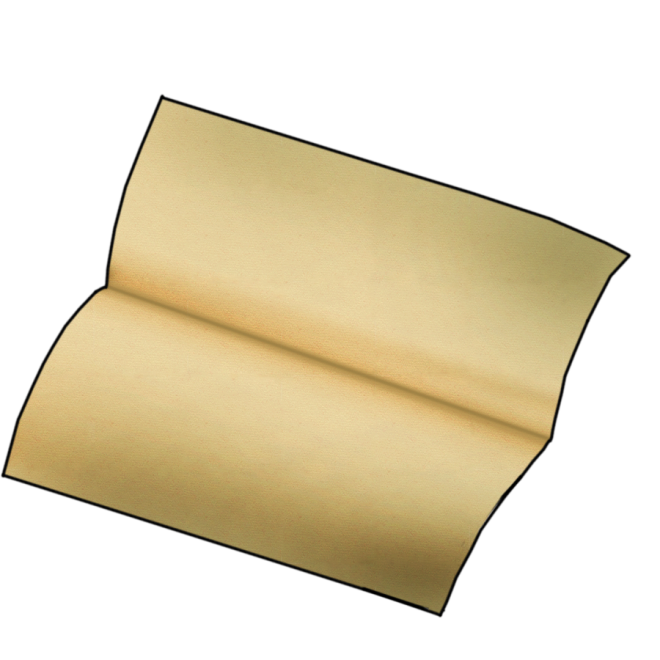 Работа электростатического поля на замкнутой траектории равна нулю:
Энергетическая характеристика электрического поля называется потенциалом.
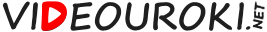 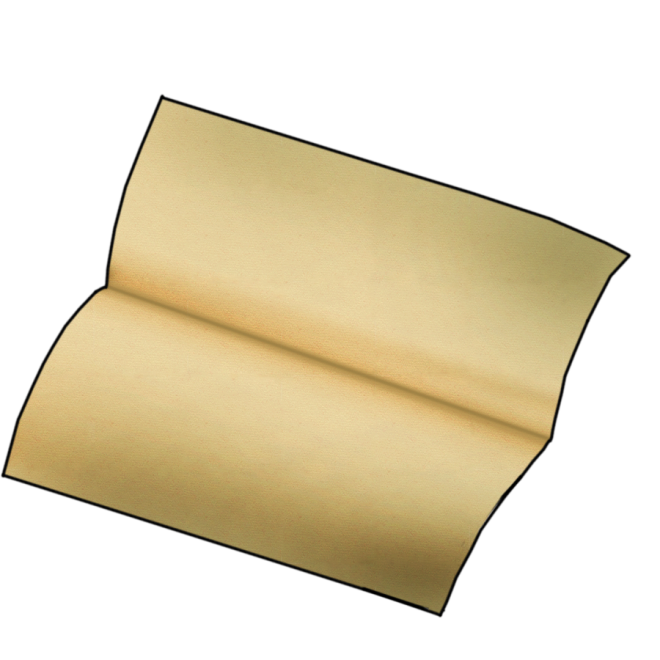 Потенциал точки электростатического поля — это отношение потенциальной энергии заряда, помещенного в данную точку, к величине этого заряда:
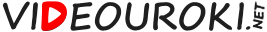 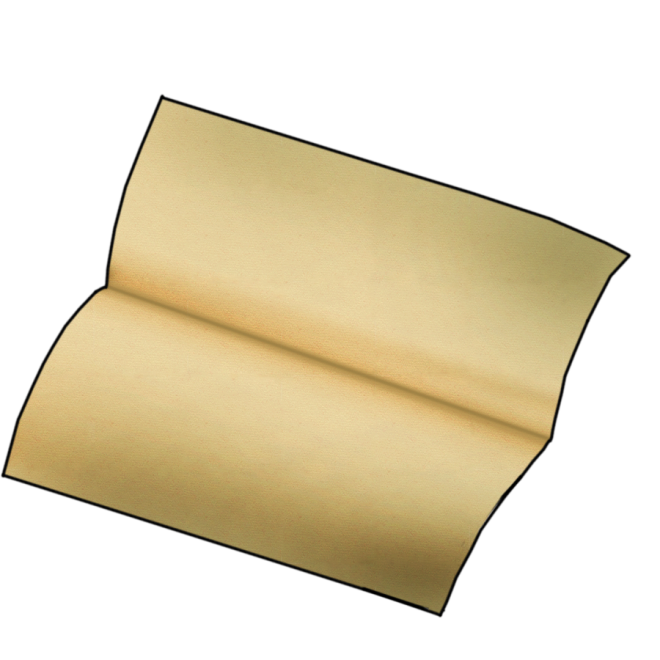 Разность потенциалов
Разность потенциалов (напряжение) — это отношение работы электрического поля при перемещении заряда к величине этого заряда.
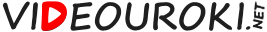 Точечный заряд, равный 400 мкКл переместился из одной точки в другую, потенциал в которой ниже на 2 В. Найдите работу, совершенную электрическим полем, а также изменение потенциальной и кинетической энергии. Считать поле однородным.
Дано:
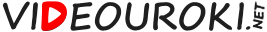 Пылинка, обладающая зарядом 120 нКл, висит в однородном электростатическом поле между разноименно заряженными пластинами. Если масса пылинки равна 18 мг, то каково напряжение между пластинами? Расстояние между пластинами составляет 6 мм.
СИ
Дано:
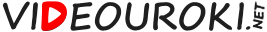 Основные выводы
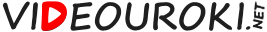 Основные выводы
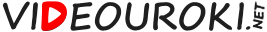